Voeren en verzorgenPeriode 4
Varkens rassen
Göttinger minivarken
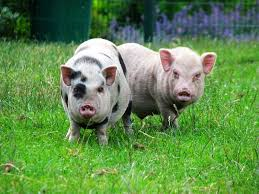 Kune Kune
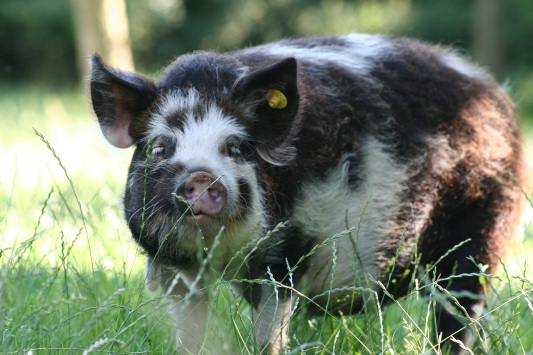 (Vietnamees) Hangbuikzwijn
Nederlands landvarken
Pietrain
Hampshire
Duroc
Groot Yorkshire
Hongaars Wolvarken (Mangalitza)
Bonte Bentheimer
Wild Zwijn